Activity:
Linear Hashing
File State
The file state of an LH file is determined by the number  of buckets
level 
split pointer 
Formula:    with  as high as possible, i.e. with
File State
Clarification regarding the literature
The original LH scheme can start with any number of buckets
In this class, we are using the most common case
Exercise
What is the level and the state of an LH file with 13 buckets?
Solution
We write 
Level is 
Split pointer is
Exercise
Where would the records with the following (randomly picked) keys be inserted?
82
27
37
Solution
Level is 3, so we use first remainder modulo  and  second
. Since , we rehash:  and we insert into  bucket 2
. Since 3 < 5, we rehash: .  We insert into bucket 11
. Since , we do not rehash but insert into bucket 5.
Exercise
Where would the records with the following (randomly picked) keys be inserted?
48
60
63
71
Solution
. Rehash:  and insert into bucket 0.
. Rehash:  and insert into bucket 12.
. Rehash not necessary. Insert into bucket 7.
 No rehash is necessary.
Exercise
Where would the records with the following (randomly picked) keys be inserted?
98
75
25
30
Solution
. Rehash:  . Insert into bucket 2
. Rehash:  . Insert into bucket 11
. Rehash:  . Insert into bucket 9.
. Insert into bucket 6.
Exercise
Give the level and split pointer values as an LH file moves from 6 buckets to 20
Solution
Interpretation
We can encapsulate the behavior of the level and split pointer into the following algorithm




We increment the split pointer
If the split pointer equals  then set the split pointer to zero and increment the level
def split(level, split_pointer):
     split_pointer += 1
     if split_pointer == 2**level:
          split_pointer = 0
          level += 1
     return (level, split_pointer)
Programming Exercise
Using a programming platform of your choice, implement the LH addressing algorithm 
Insert 1000 records with key uniformly selected between 0 and  into an LH file with (a) 12 and (b) 25 buckets.
Look at the size of the buckets.
Solution
I changed the number to 1,000,000
For 12 buckets:
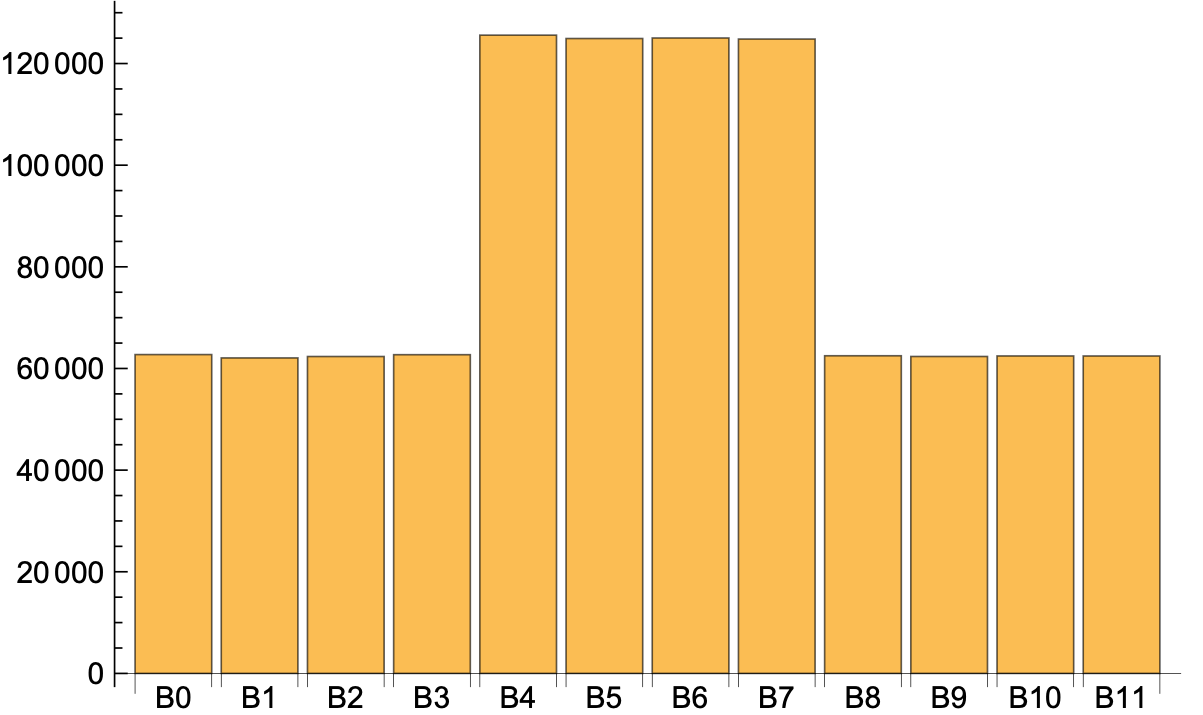 Solution
Here is the chart for 25 buckets
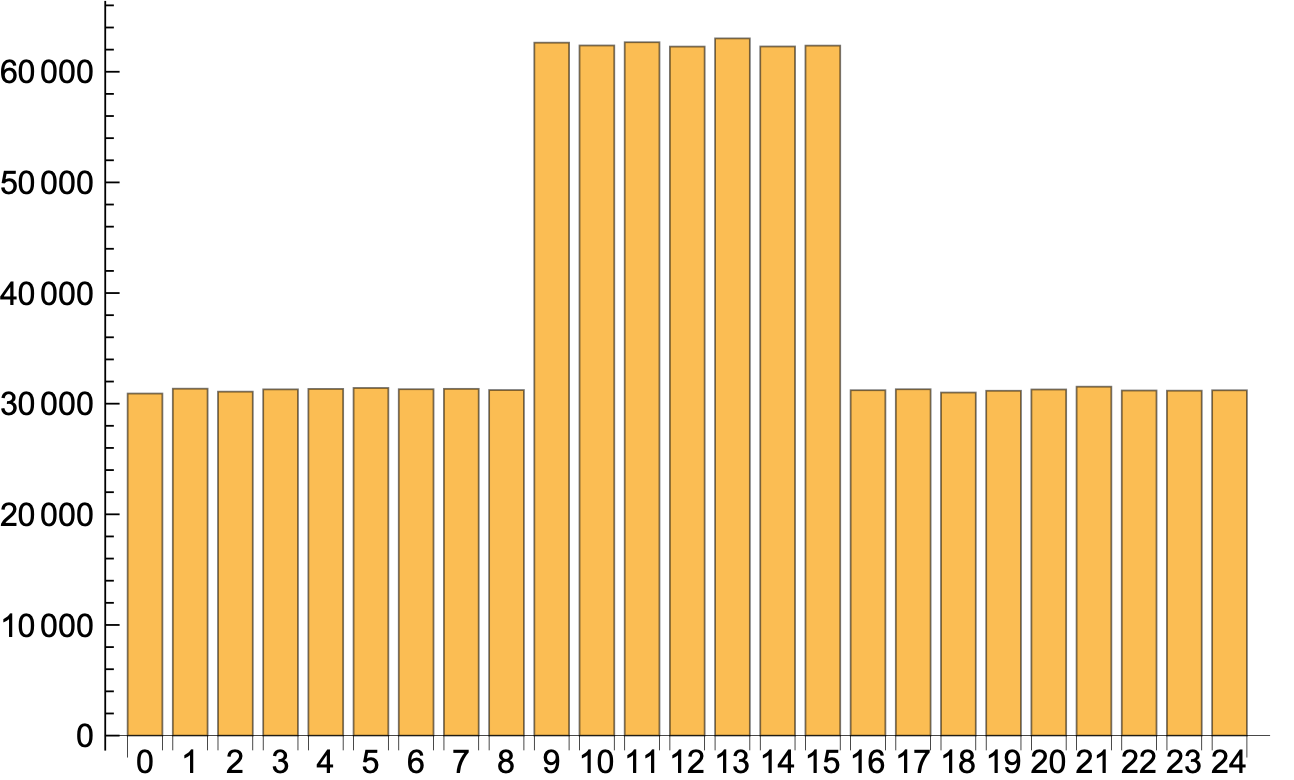 Interpretation
Even with a perfect hash function, an LH file has buckets of equal size only if the number of buckets is a power of two.
Otherwise, there are buckets already split in the current round and those not yet split. 
The latter have about twice as many records